PORTO,PORTUGALIA 2018
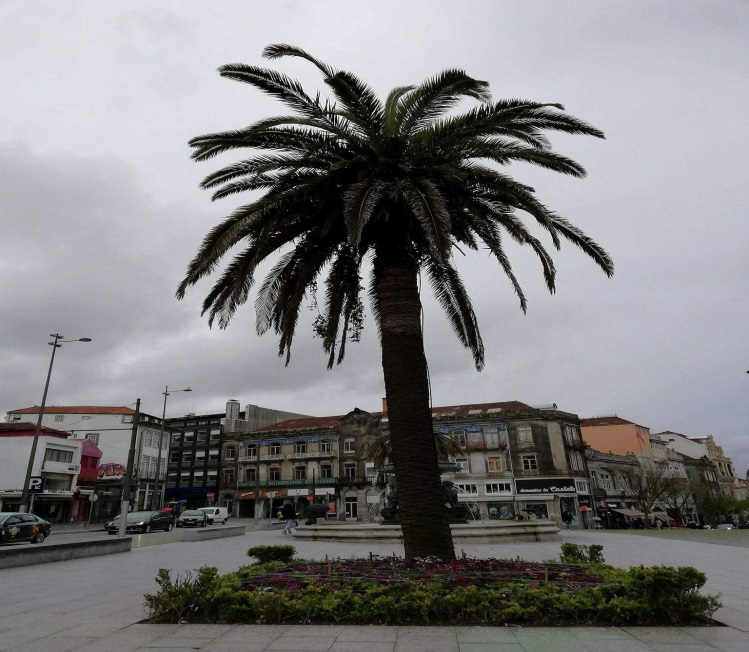 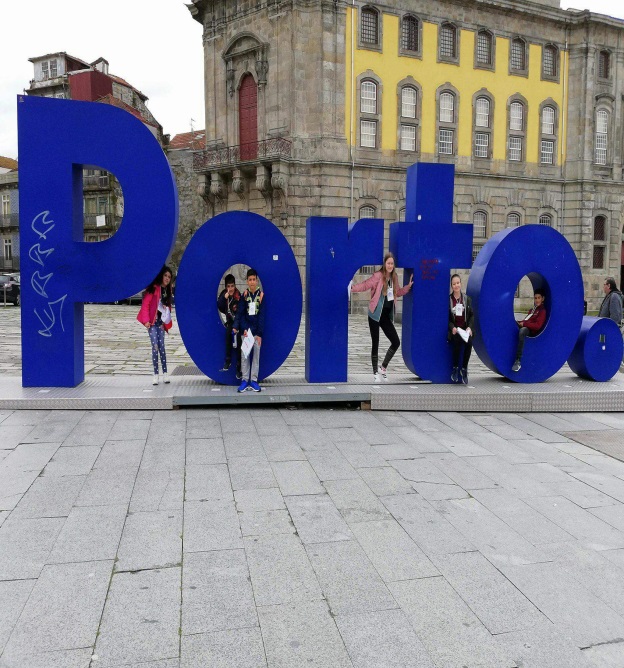 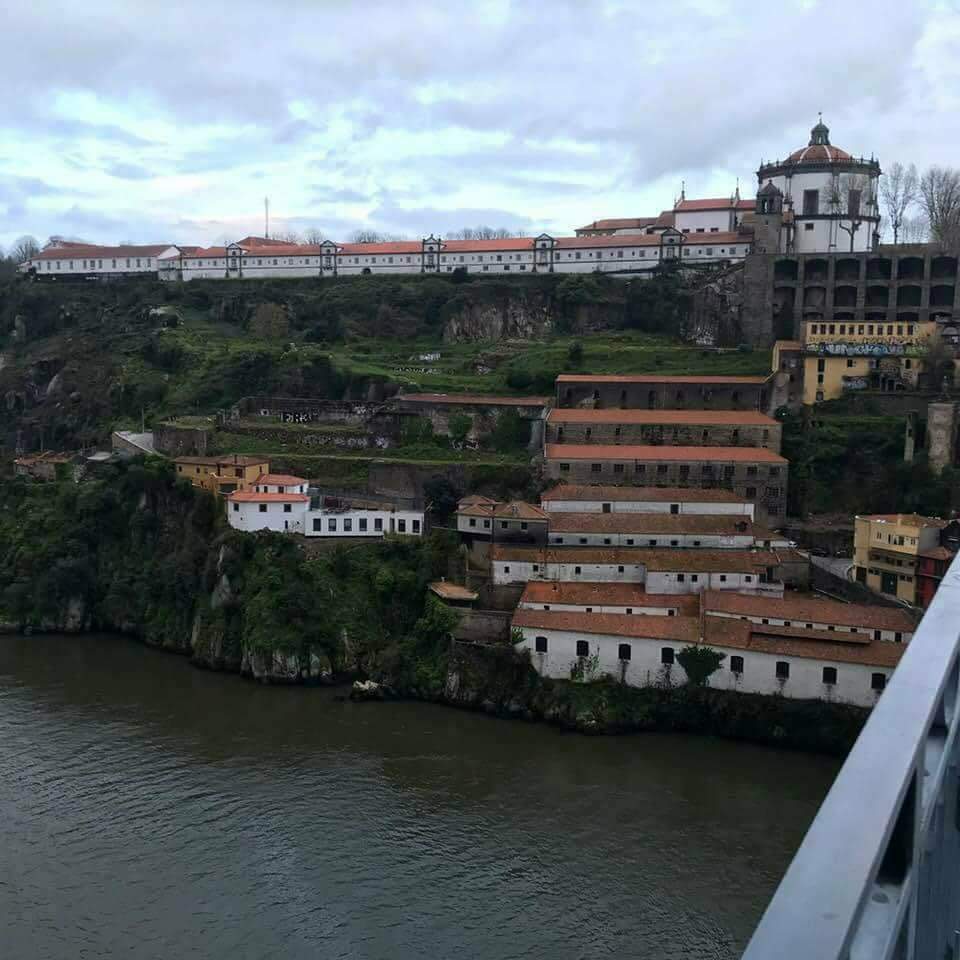 Dzień przylotu
Wylot z polski mieliśmy  zaplanowany na 21:40 a w portugali byliśmy ok. 02:30. Potem pojechaliśmy do hotelu, szybko się rozpakowaliśmy i poszliśmy spać.
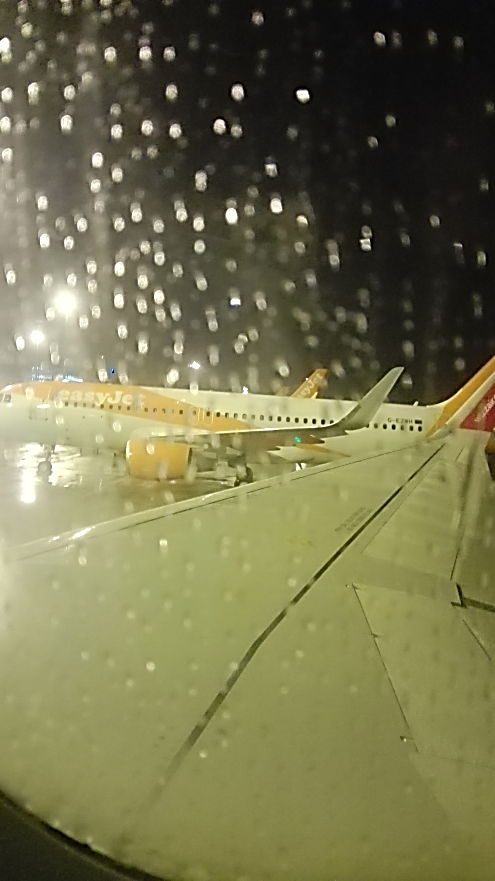 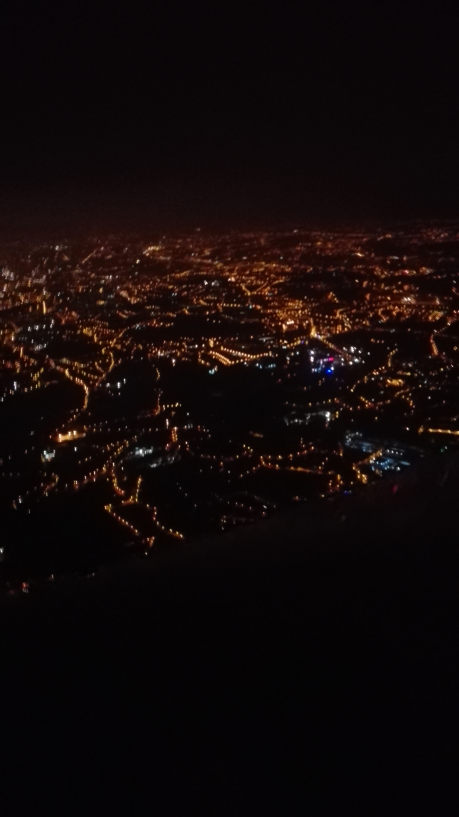 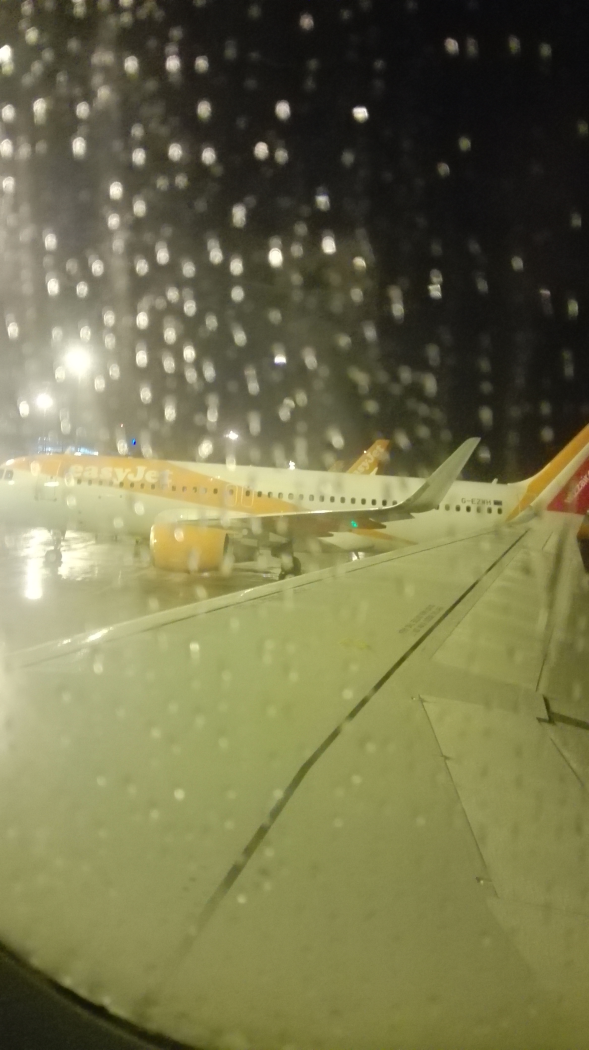 Dzień 1
W poniedziałek czekała nas miła niespodzianka , ponieważ od razu po śniadaniu wybraliśmy się do szkoły która znajdowała się ok 10 min. od naszego hotelu. Gdy dotarliśmy dzieci przygotowały dla nas małe przedstawienie gdzie śpiewały i tańczyły. Dostałyśmy nawet plakietki ze swoimi imionami! Po przedstawieniu panie zrobiły nam parę zdjęć ,a później poszliśmy do małej salki gdzie rozmawialiśmy z uczniami z Turcji i graliśmy w ich popularne gry .
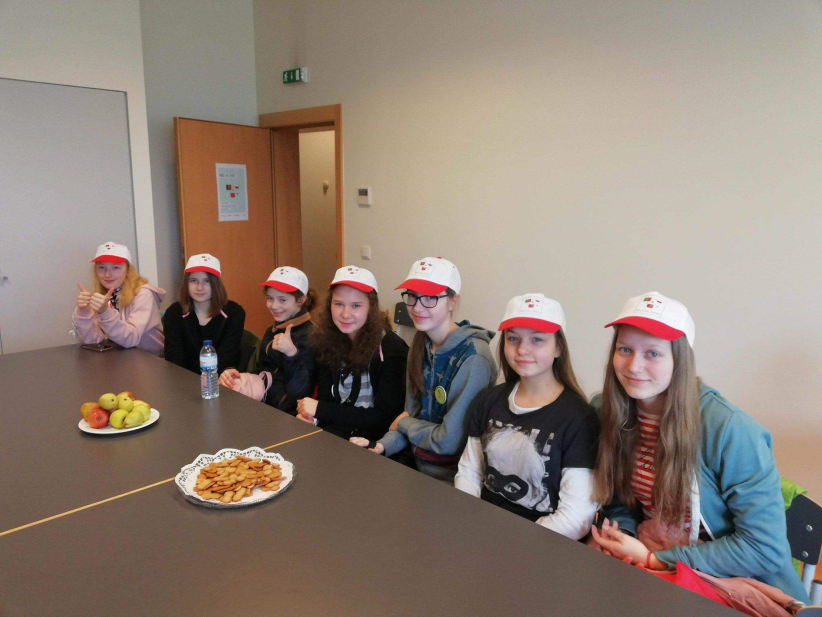 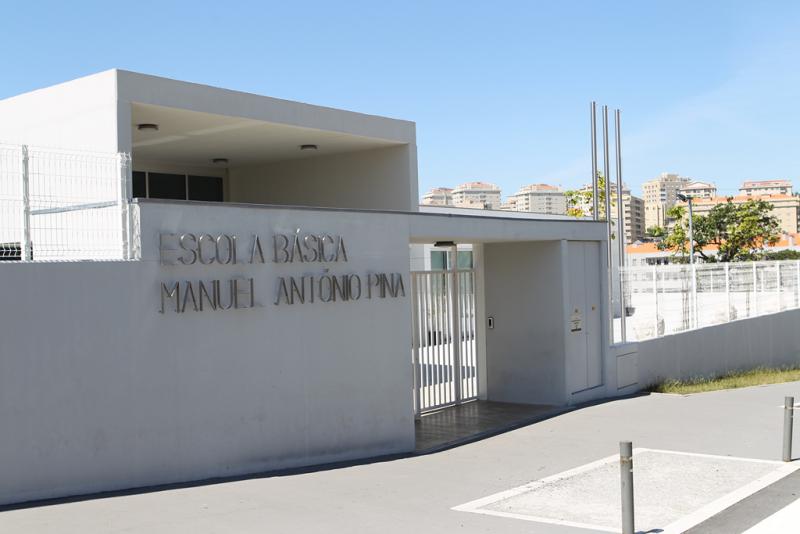 Następnie  Pani Margarida oprowadziła nas trochę po szkolę. Pokazała nam klasy , sale gimnastyczne, stołówkę itd.. Wróciliśmy do sali na obiad. Po posiłku wybraliśmy się na „aktywną przerwę „ na podwórko gdzie graliśmy w klasy i bawiliśmy się z dziećmi .po ok. 20 min. Wróciliśmy do szkoły , braliśmy udział w zajęciach z Move to Learn oraz RR W.Sherborne, a następnie panie zaprowadziły nas na pokaz tradycyjnych portugalskich i tureckich tańców gdzie również i my mogłyśmy spróbować własnych sił.
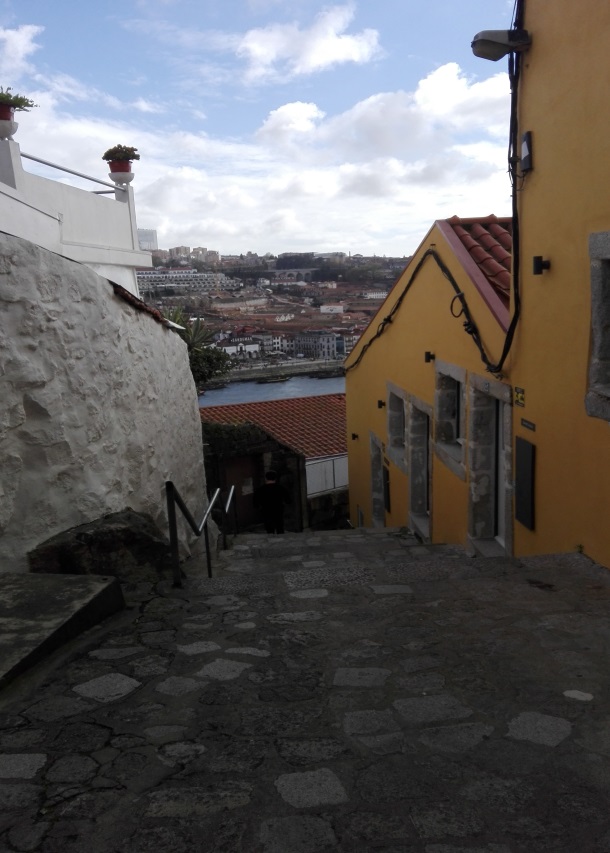 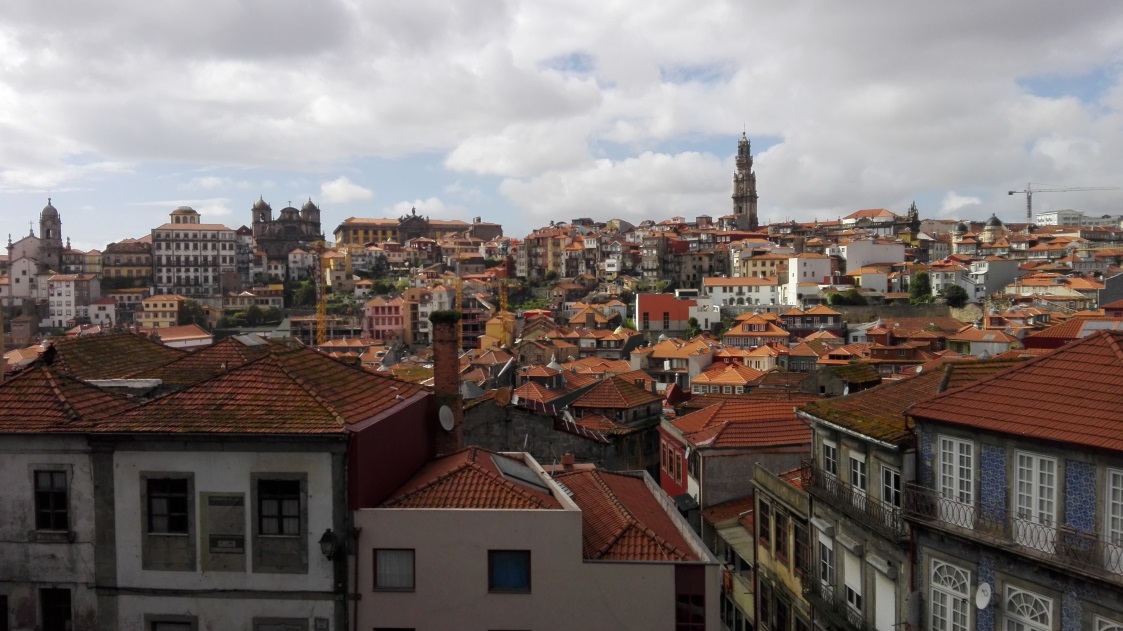 Dzień 2
Gdy tylko zjedliśmy śniadanie pojechaliśmy autokarem wraz z czteroma klasami do Parku Biologicznego. Mieliśmy tam zorganizowana wycieczkę po całym parku gdzie pani opowiadała nam, czym zajmują się ludzie w takim miejscu i po co w ogóle został on stworzony. Również nie zabrakło różnorodnych zwierząt które zamieszkiwały park.
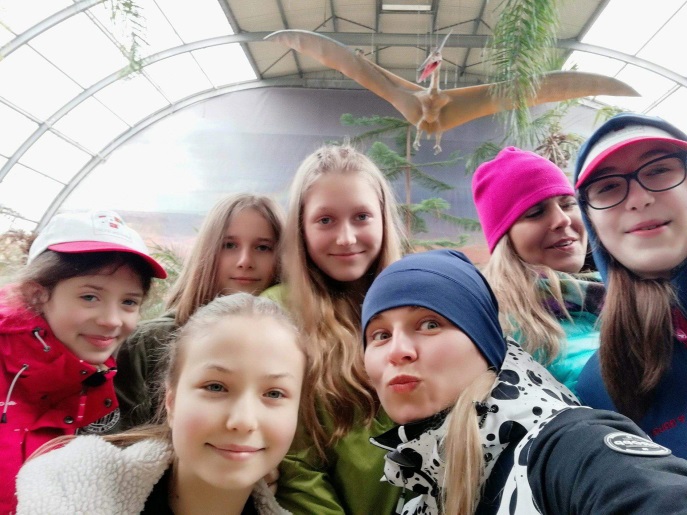 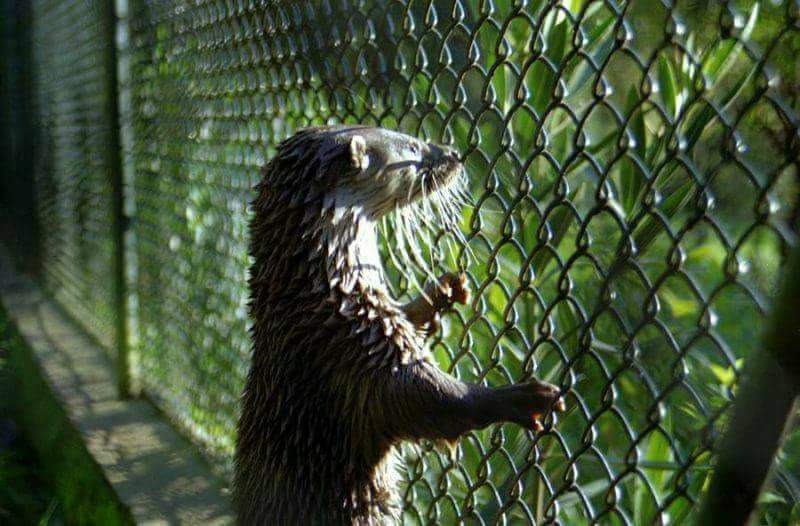 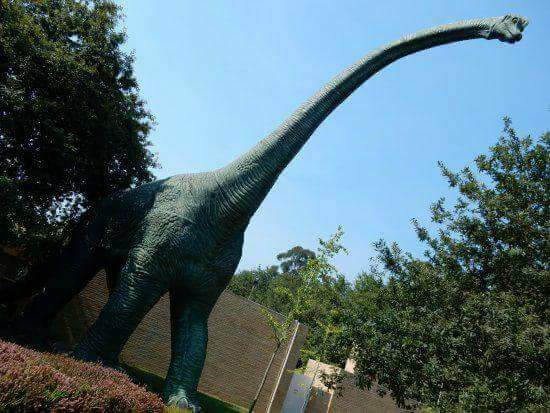 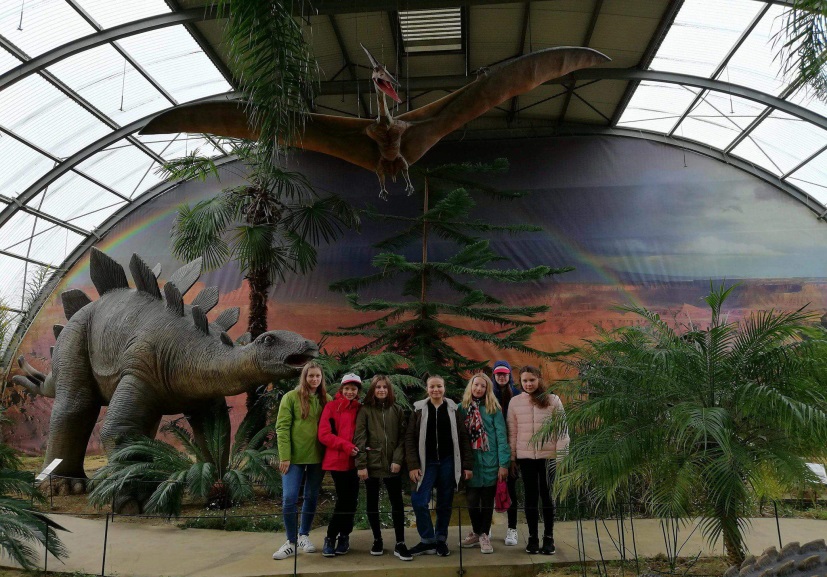 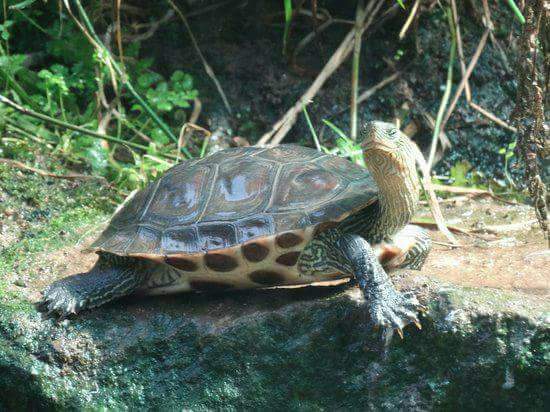 Gdy wycieczka po parku dobiegła końca przyszedł czas na obiad wiec usiadłyśmy pod parasolami.
Po skończonym  posiłku mieliśmy zaplanowana grę w podchody jednak pogoda nam na to nie pozwalała, ale na szczęście po chwili rozpogodziło się i zaczęliśmy grać. Gra przebiegła pomyślnie , bawiliśmy się bardzo dobrze.
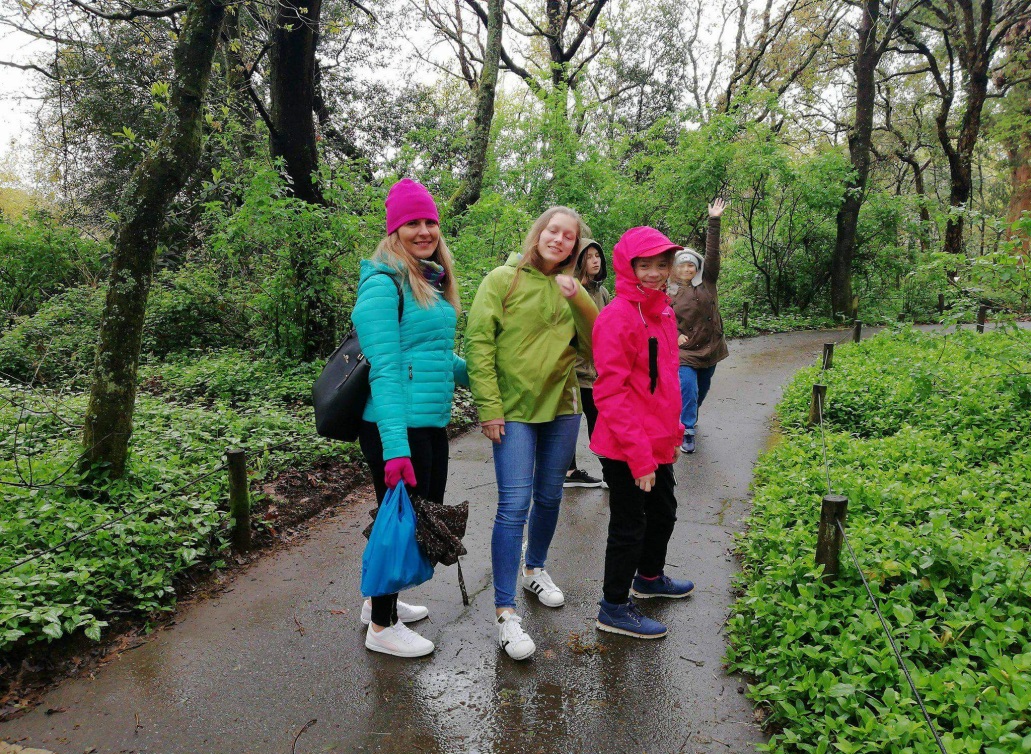 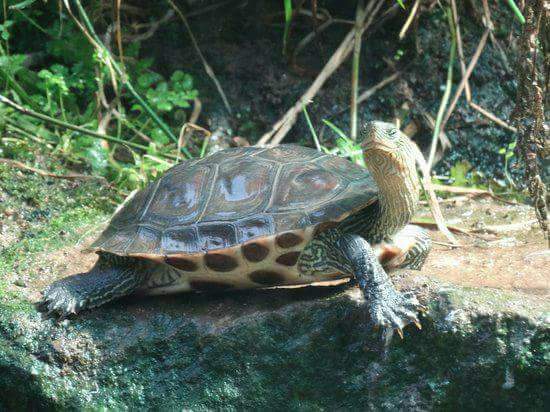 Po większości dnia spędzonego w parku wybraliśmy się jeszcze na miasto gdzie odwiedziliśmy księgarnię Harrego Pottera i zjedliśmy słynne babeczki z budyniem zwane Pasteis.
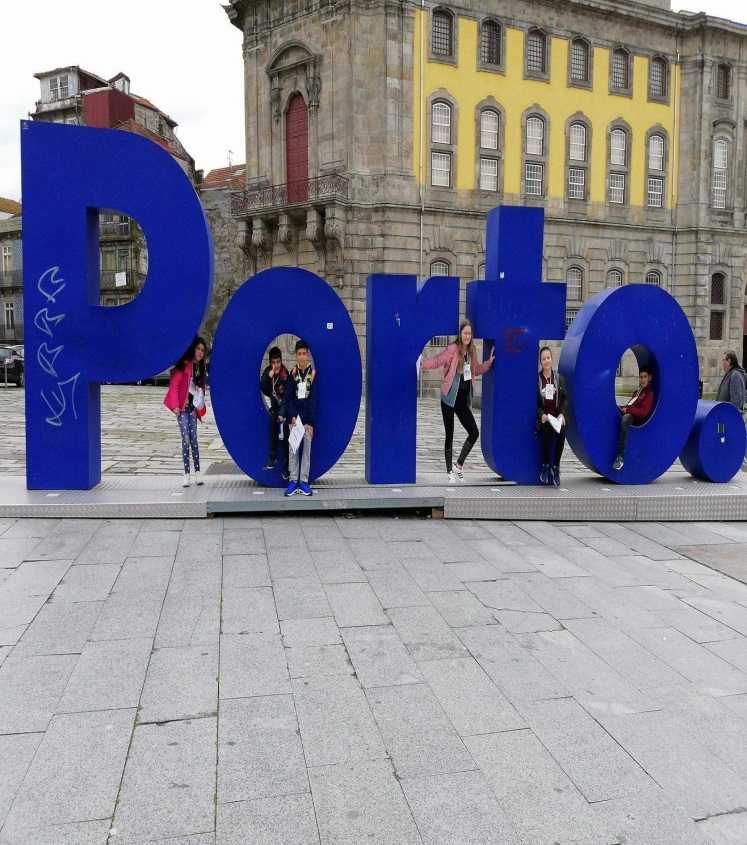 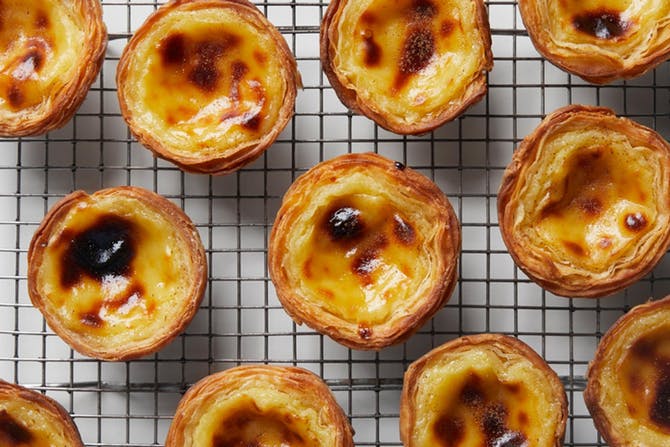 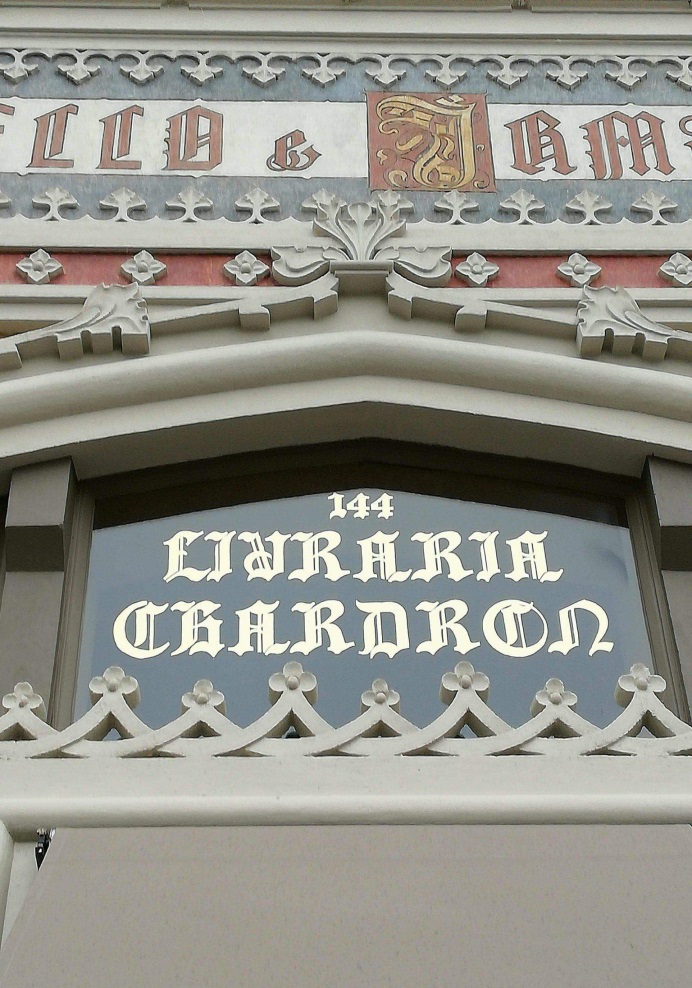 Dzień 3
Po codziennym rytuale śniadania, wybraliśmy się wraz z kilkoma uczniami ze szkoły na 5 kilometrową wycieczkę wzdłuż rzeki Douro, troszkę się przy tym zmęczyliśmy ale mieliśmy energie na resztę atrakcji.
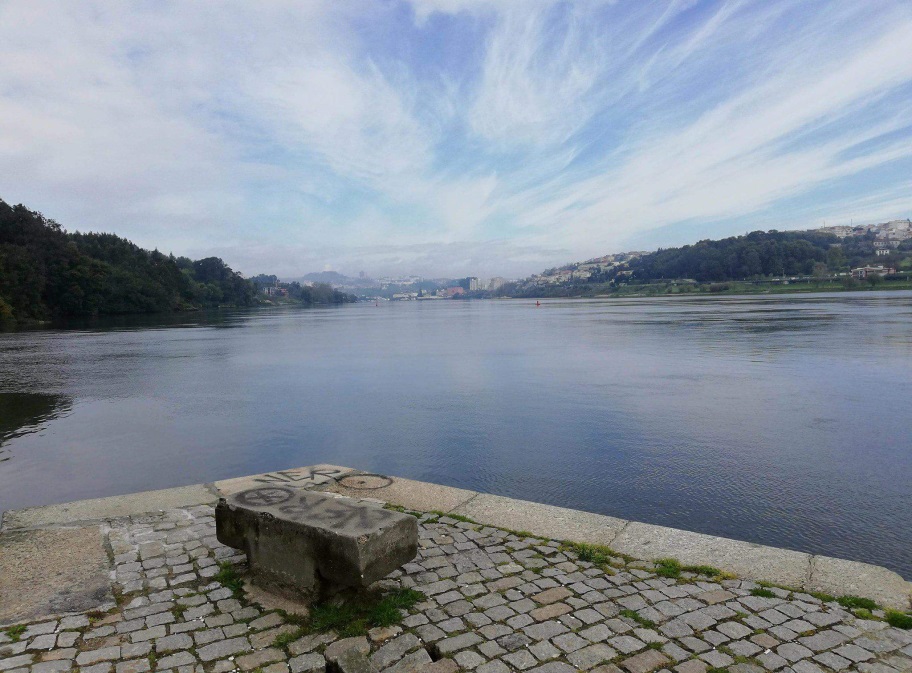 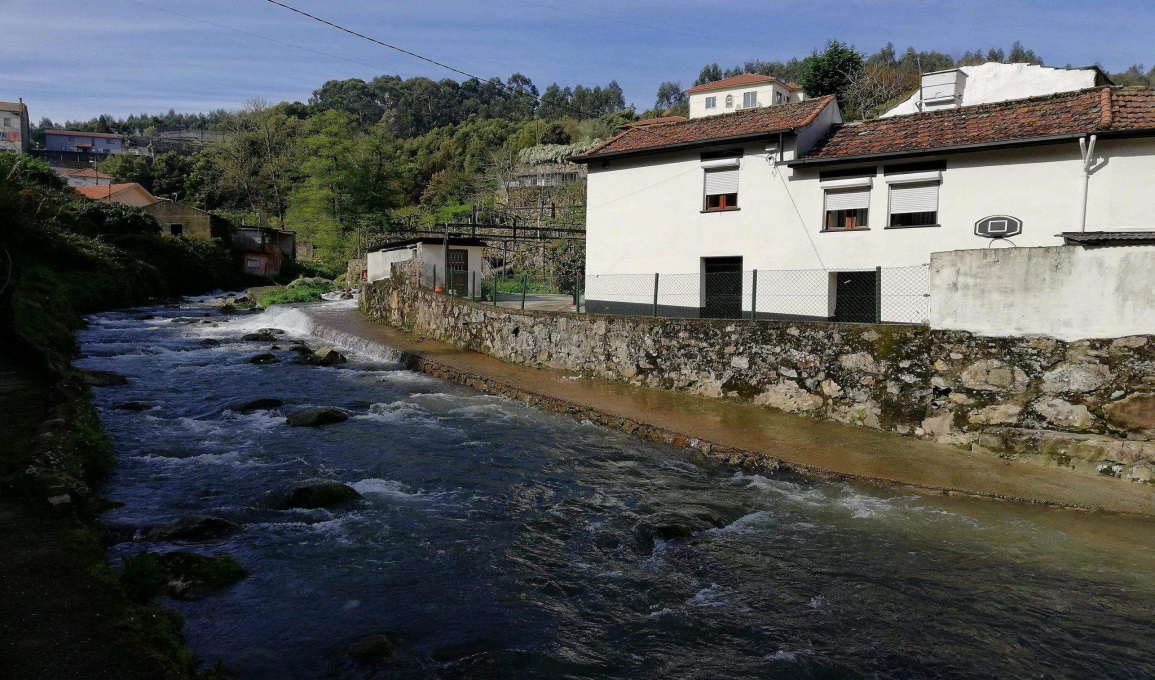 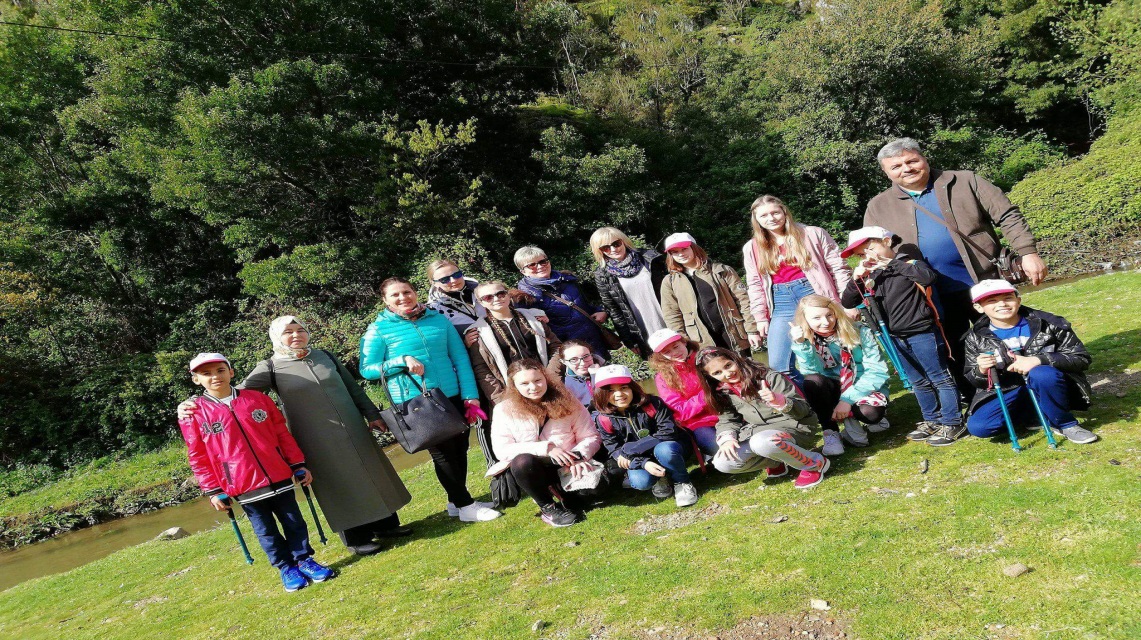 Wróciliśmy tradycyjnie na obiad do szkoły po czym Pani Margarida zaproponowała nam żebyśmy przeczytały dzieciom polska książkę - gdyż gdy Pani Margarida była w Polsce kupiła książkę pt. „ Tupcio Chrupcio”, ale nic z niej nie rozumiała wiec poprosiła nas o to , a my bardzo chętnie podjęłyśmy się tego wyzwania. Następnie poszłyśmy na sale gimnastyczna by troszkę się rozruszać , ale później Pan podzielił nas w kilku osobowe grupki i naszym zadaniem było dowiedzieć się jak najwięcej informacji o tych uczniach i oczywiście bliżej ich poznać. Była to świetna okazja do potrenowania j. angielskiego, a także poznania portugalskiego i tureckiego. Kolacje spędziliśmy w wegetariańskiej restauracji gdzie każdy mógł coś dla siebie znaleźć.
Dzień 4
W dniu czwartym wybraliśmy się nad Atlantyk do Oceanarium, gdzie wysłuchaliśmy historii tego miejsca. Później poszłyśmy nad ocean porobić trochę zdjęć.
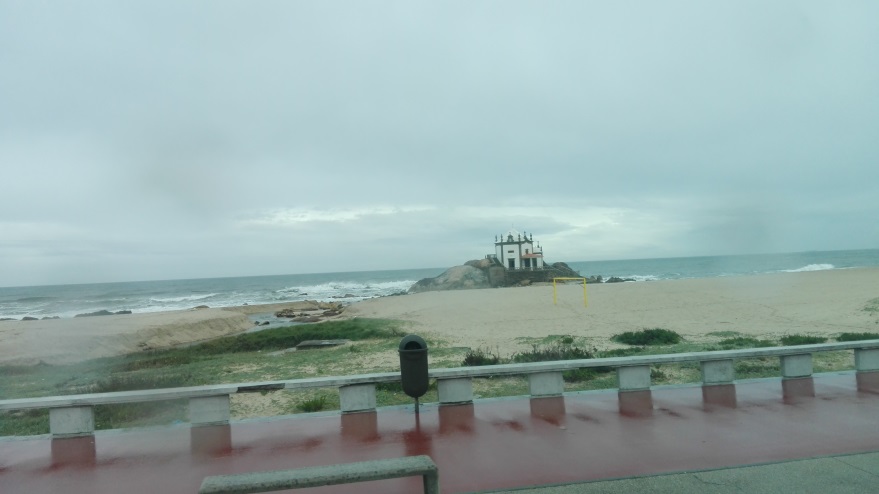 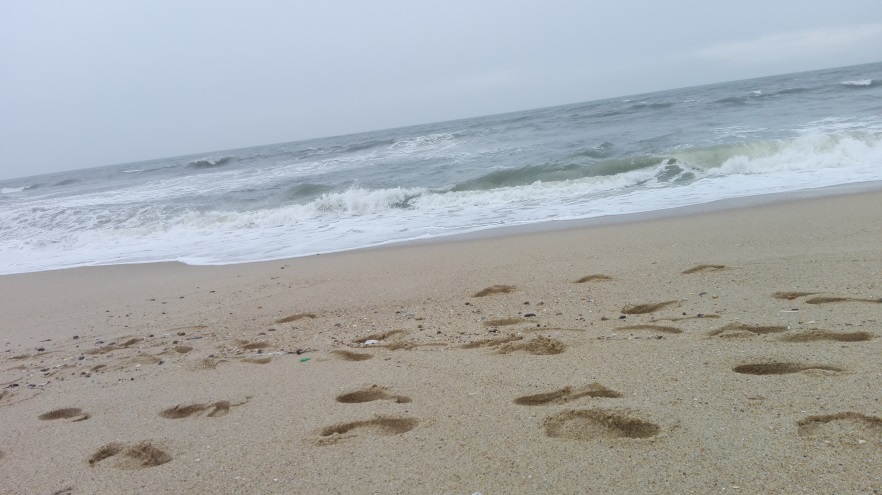 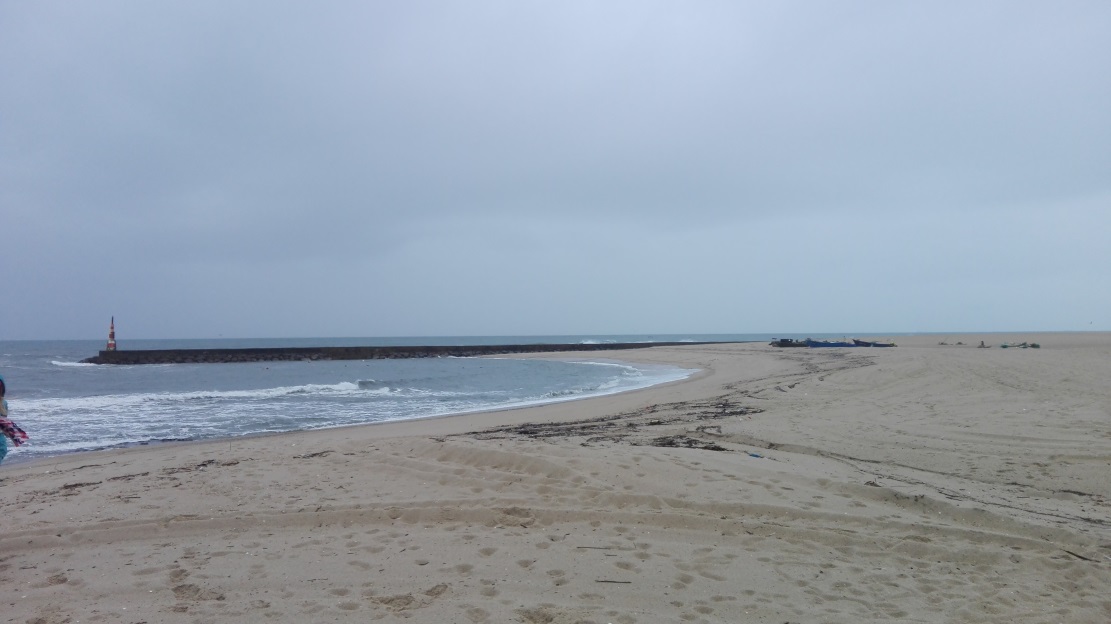 Po obiedzie Pani Margarida i Pani Paula zawiozły nas na stadion FCP na którym zwiedziłyśmy cały stadion i muzeum. Po zwiedzeniu obkupiłyśmy się pamiątkami z tamtejszego sklepiku.
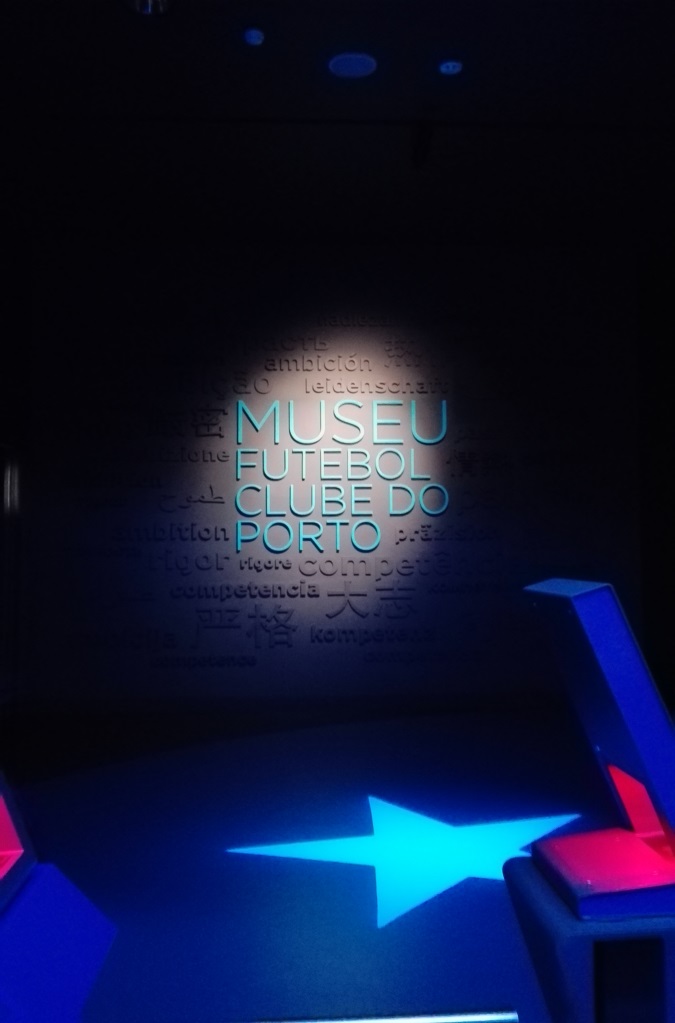 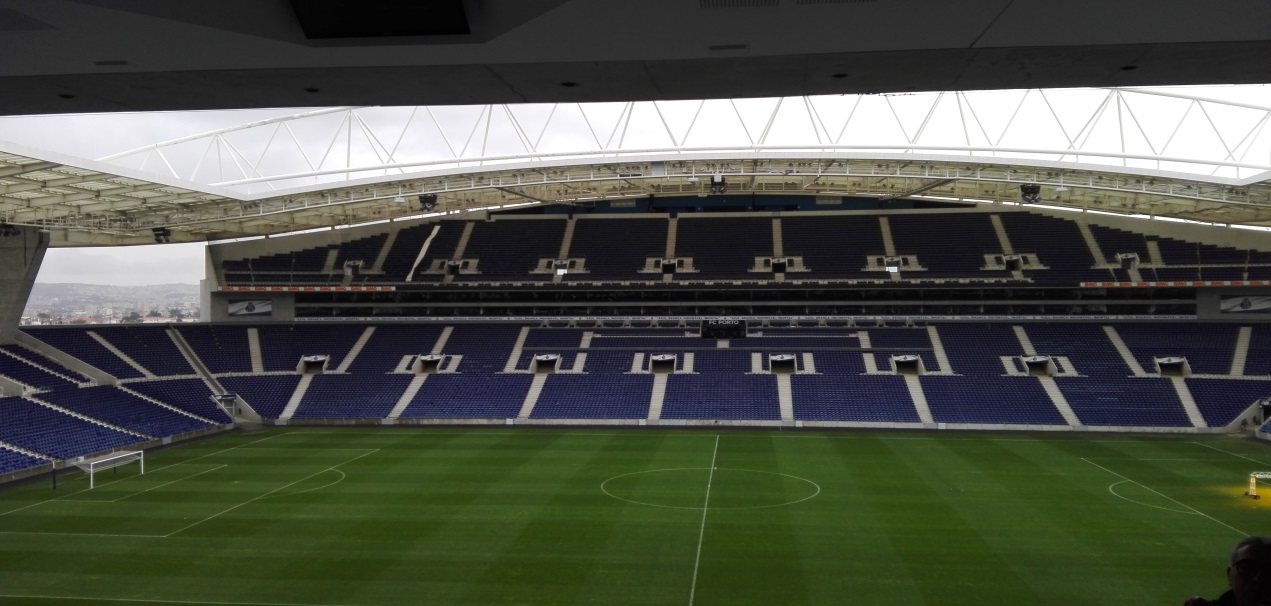 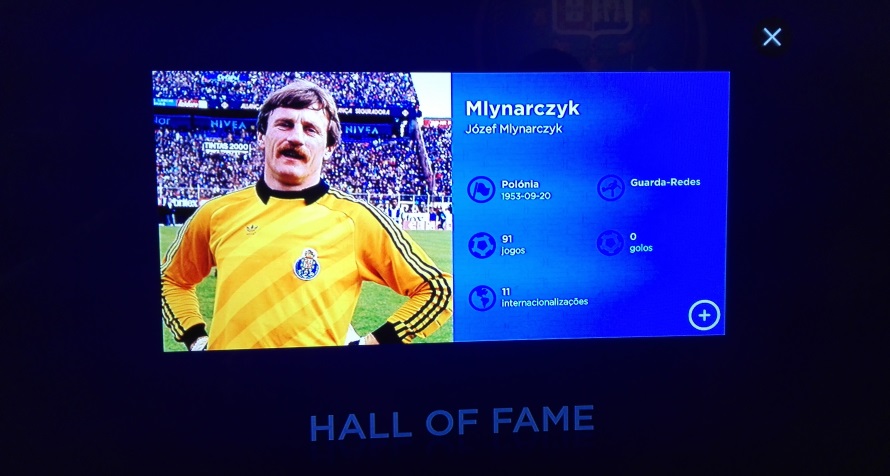 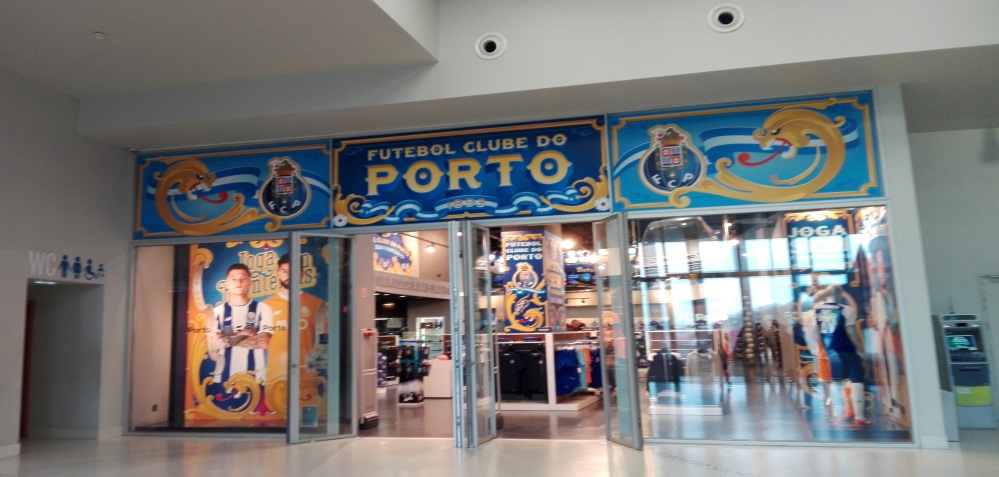 Dzień 5
Od razu po śniadaniu wyjechaliśmy na miasto gdzie rozgrywać się miała gra miejska „Peddy Paper”. Pytania były różnorodne i ciekawe , a my na pewno dowiedziałyśmy się wielu ważnych ciekawostek o mieście.
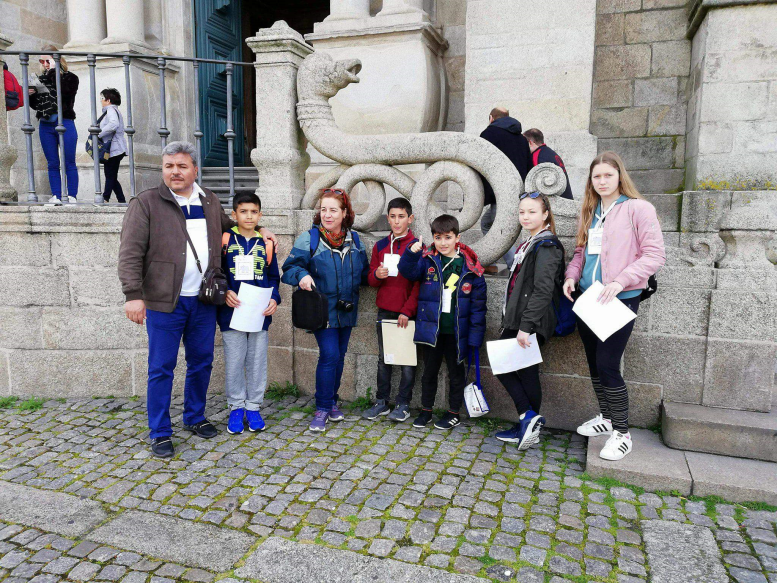 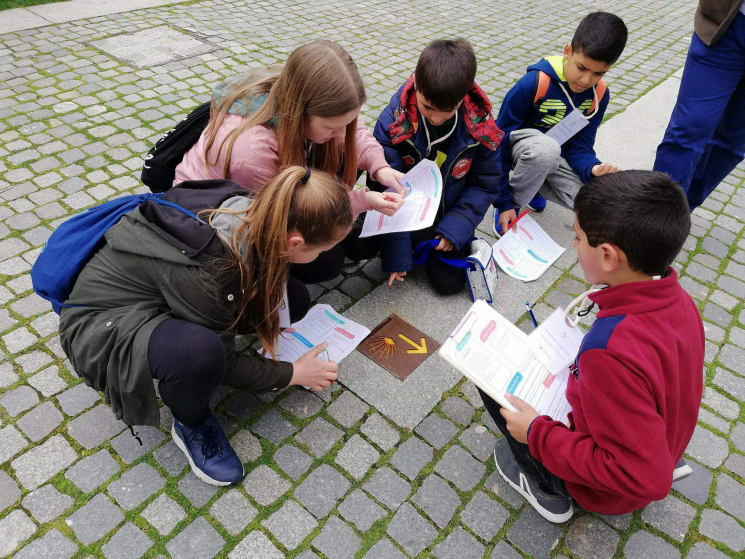 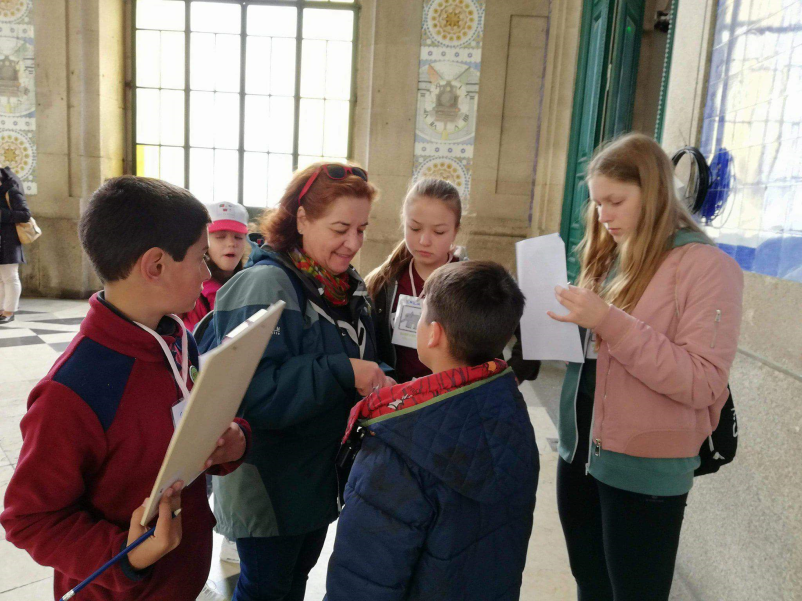 Po obiedzie mieliśmy czas wolny który wykorzystaliśmy na pewno nie w sposób bierny poznając miasto, tradycję i kulturę.
Czas ten bardzo szybko zleciał i okazało się ze już musimy wracać do szkoły na kolacje pożegnalną wraz z rodzicami i ich dziećmi.  Po przepysznej kolacji odbyło się przedstawienie w wykonaniu zespołu ludowego.
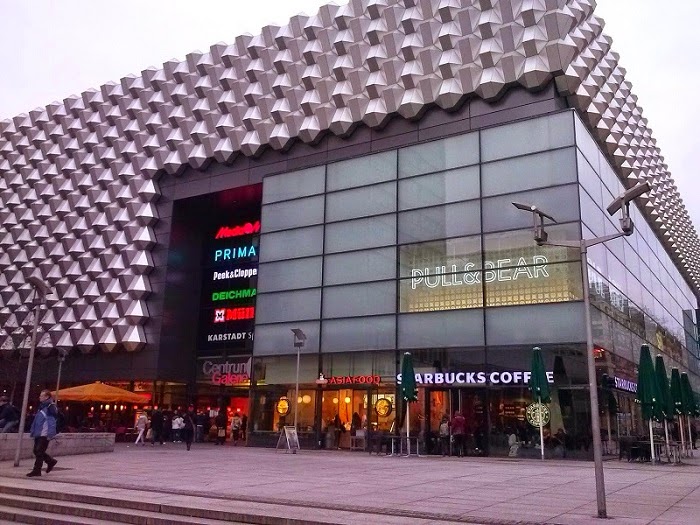 Dzień wylotu
Rano wyruszyliśmy z walizkami do miasta gdzie ponownie zjadłyśmy ostatnie już tradycyjne Pasteis i  kupiłyśmy resztę pamiątek. Wylot z Portugalii mieliśmy zaplanowany na 16:00, a przylot na ok. 21:00.
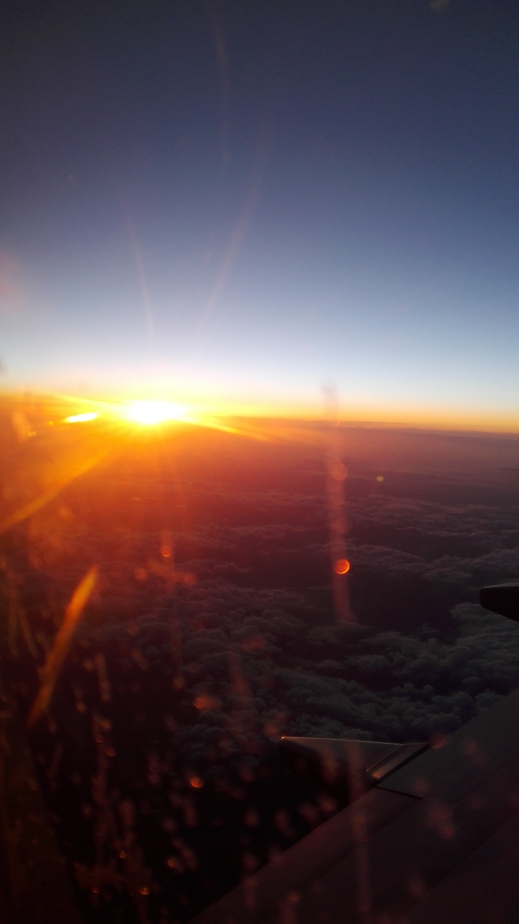 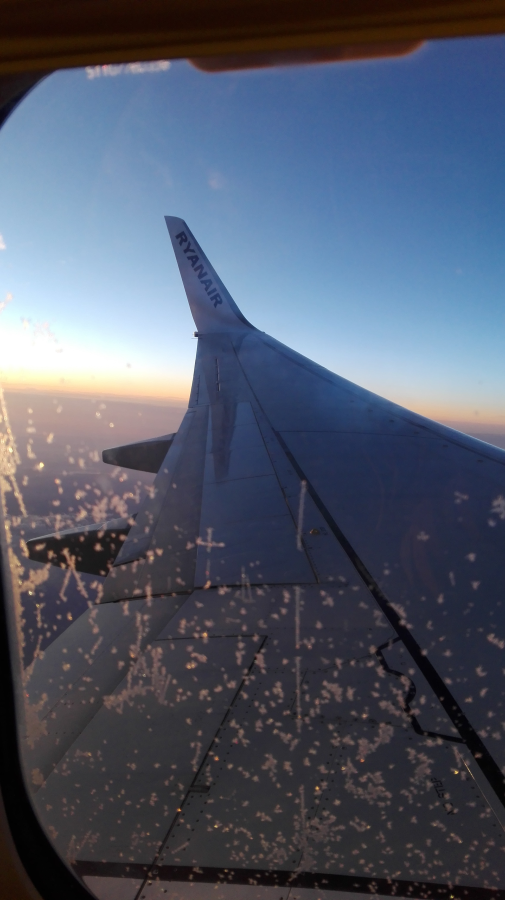